Commonwealth of MassachusettsDepartment of Early Education and Care
Board Meeting
September 13, 2022
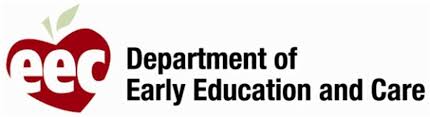 Agenda
Board Retreat – Reflections and Takeaways
Proposed Regulation Change: Continuation of Subsidizes Child Care Services Pending Request for Review – VOTE
2022 Market Rate Survey and Preliminary Cost Analysis: Presentation and Report
Dr. Theresa Hawley, Executive Director, Center for Early Learning Funding and Equity
Sessy Nyman, Senior Policy Advisor, Center for Early Learning Funding and Equity
Commonwealth Cares for Children (C3) Program Updates and FY23 Planning 
Panel Discussion: Reflections from the Field 

Executive Session – Personnel Matters
September 13, 2022
2
Board Retreat – Takeaways & Reflections
September 13, 2022
3
Proposed Regulation Change: 
Continuation of Subsidized Child Care Services Pending Request for Review
September 13, 2022
4
Continuation of Subsidized Care Services Pending Request for Review
Key Takeaway:

In alignment with EEC’s effort to facilitate family access and stable care for children, the agency is proposing a regulatory revision to support families in maintaining access to subsidy when they are awaiting the results of a request for review
September 13, 2022
5
Continuation of Subsidized Care Services Pending Request for Review – VOTE
EEC is seeking final authority to promulgate amended subsidized child care regulations. These proposed changes aim to streamline the review and hearing process for families to:
Increase the availability of continued subsidized care during the review and hearing process following the termination of care, or denial at reauthorization, to ensure that families have access to stable care as they await the results of their review/hearing
Make the appellate process less complex and more user friendly for families by placing tighter timeframes for adjudicating requests for review and hearing, enhancing notice requirements so families are aware of their options and responsibilities, and permitting the use of virtual platforms for hearings to limit the inconvenience for families.  
Eliminate redundancies between regulatory sections to make it easier for stakeholders to navigate the regulatory landscape.
Vote: that the Board of Early Education and Care, in accordance with G.L. c. 15D, § 3(f), having solicited Public Comment as required by G.L. c. 30A, and having received none, hereby approves 606 CMR 10.00 and 10.11, the proposed amended regulations governing Financial Assistance for Subsidized Care and, further, that the Board authorizes the Commissioner of Early Education and Care to file the proposed amended regulations with Secretary of the Commonwealth for publication in the Massachusetts Register as 606 CMR 10.00 and 11.00, in accordance with G.L. c. 30A.
September 13, 2022
6
2022 Market Rate Survey and Preliminary Cost Analysis
September 13, 2022
7
Commonwealth Cares for Children (C3)
Program Updates and FY23 Planning
September 13, 2022
8
Commonwealth Cares for Children (C3) program overview and update
Grant extended to Dec 2022
FY 23 grants open
Planned grant Survey
~$418 million awarded to programs in FY22
6,813 programs submitted at least one application for funding in FY22
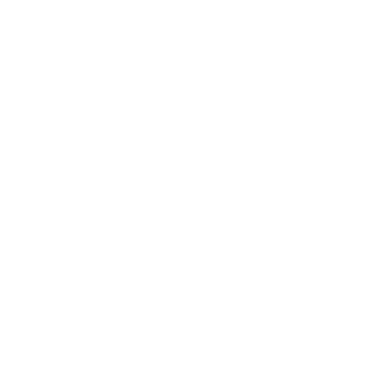 July 2021	                           December 2021			                      June 2022                               December 2022
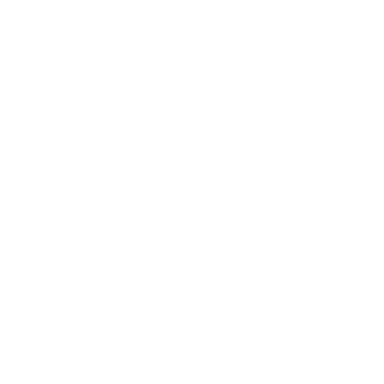 FY22 grants were funded through a combination of Federal funds from the Coronavirus Response and Relief Supplemental Appropriations Act (CRRSAA) and the American Rescue Plan Act (ARPA). 
Through the FY23 budget, C3 grants were extended through at least December 2022, with a combination of ARPA Supplemental funds and state dollars. The new line-item also includes detailed reporting requirements.
Although enrollment has increased, programs still report staffing gaps and the importance of C3 funds for supporting operational expenses. The funding formula is working to direct additional funds to programs in high SVI communities and those that serve subsidized children.
Coupled with the findings from the MRS, a planned fall survey provides a critical opportunity to inform program development and planning.
September 13, 2022
9
The Child Care Market and C3
In a functioning market, revenues are expected to be greater than costs, allowing for reasonable reserves and opportunities for reinvestments.

Child care market revenue comes largely from tuition, and there are limitations on the extent rates can be raised.  To prevent losses, programs must focus on full enrollment, full fee recoupment, and reduced costs.
C3
C3 grants provide additional revenue for programs to support operational  budgets and investments in quality. During COVID, C3 grants helped make up for revenue lost due to enrollment fluctuations.
10
September 13, 2022
[Speaker Notes: In a functioning market, consumers can pay all or more of the cost of the service or product - in child care market, the cost of quality care is more than most families can pay. Therefore for most programs, breaking even is very challenging, let alone accumulating reserves.
Recent P-5 Fiscal Strategies presentation described as follows: 
-Families are price-sensitive consumers 
-Higher quality ECE costs more than most families can afford, which lowers demand for quality 
-ECE market encourages price competition – low tuition fees – which discourages supplier investment in quality]
C3 Key Trends to Date
Enrollment
Enrollment has been increasing over the past year for GSA programs, and FCC enrollment remains steady at just under 85% of license capacity.
Staffing gaps have limited enrollment. This spring, 65% of GSA programs reported that they were currently hiring for at least one position. 
Salaries and other compensation are trending upwards slowly, with more than half of providers (including 85% of GSA providers) reporting that they raised salaries during the grant period. Many programs continue to report reluctance to permanently increase salaries with funding that is viewed as “one-time.”
Programs are still using C3 funds to sustain operations. This spring, providers reported spending 65% of grant funds on operational expenses, including existing payroll and benefits, COVID-related debt, and other operational expenses.
The C3 formula has effectively directed additional funds to programs in higher SVI communities, programs in majority BIPOC census tracts, programs serving subsidized children, and programs owned/operated by a person of color. The formula also has directed additional funds to programs with higher operational cost drivers such as those that serve infants and toddlers.
Staffing
Compensation
Grant Spending
Equity and Impact of C3 Formula
September 13, 2022
11
Program Financing Support
EEC financial supports for families and programs
Subsidy rates shape the revenue programs can expect from families enrolled with this support.
C3 grants provide foundational payments to support operating costs and buffer against fluctuating revenue.
Additional EEC and non-EEC grant funding is available for particular purposes to a small subset of programs (e.g., CPPI, UPK, private philanthropy).
Market rate and cost information
Suggest that local markets vary in terms of the balance of revenue and costs programs navigate
Indications in many regions that most providers likely to struggle to cover their costs
Continued cost work will provide 
An understanding of cost variation and cost of quality goals
This can inform updates to the formula and grant expectations
May also identify other efficiencies and structures that EEC could support (such as shared services)
September 13, 2022
12
Panel Discussion: Reflections from the Field
Sharon MacDonald
Executive Director, Guild of St. Agnes, Worcester

Dawn DiStefano
CEO & President, Square One, Springfield

Jessica De Jesus Acevedo
Owner, Little Star of Ours, Cambridge

Cathleen Farrell
Owner and Executive Director, Beginning Years Development Center, Medfield
September 13, 2022
13
Considerations for FY23 Planning
With program enrollment stabilizing, what goals do we have in FY23 for C3 funding?
Opportunity for more targeted investment in operational costs
Opportunity to shift towards quality investment – including increased compensation as the most significant quality investment needed now
Opportunity to enhance the relationship between C3 funding and family affordability and access
What is the balance of funding for operations versus increased compensation and other needed quality investments?
What additional information do we need to inform our FY23 planning and goals?
14
September 13, 2022
Appendix
September 13, 2022
15
FY23 state budget includes $250 million for C3 funding, extending the program at least through December 2022
3000-1045       For grants to support and stabilize the early education and care workforce and address varied operational costs at state child care programs supervised by the department of early education and care, especially those related to the 2019 novel coronavirus pandemic and the costs associated with stabilizing capacity during the period of pandemic recovery; provided, that the distribution of stabilization grants shall prioritize equity and early education programs with higher percentages of state subsidized enrollment; provided further, that the department shall collect data from participating programs including, but not limited to, the: (i) number of enrolled children; (ii) number of educators employed; (iii) efforts to recruit and retain employees; and (iv) available demographic data of the families served by participating providers; provided further, that the department shall submit quarterly reports on the distribution of funds from this item to the executive office for administration and finance, the house and senate committees on ways and means and the joint committee on education; provided further, that each report shall include, but not be limited to: (a) a description of the formula through which funding is allocated to providers; (b) an analysis of the incorporation of equity into said formula, including the projected disbursement of funding to state subsidized and non-state subsidized childcare programs; (c) an analysis of the data collected by the department from participating programs; and (d) a description of the efforts undertaken to improve the distribution of funds to providers serving high-needs populations; provided further, that funds may be expended for departmental technical assistance related to the administration and distribution of funding; and provided further, that the department shall provide technical assistance to providers to assist them in planning expenditures so as to avoid any fiscal cliffs in future fiscal years, prior appropriation continued........................................................................................... $250,000,000​
September 13, 2022
16
Among providers who responded to the November and April survey, enrollment increased
While we collect enrollment data as part of the monthly C3 application process, the survey data allows us to further differentiate between full and part time enrollment. 
Among the 4,910 providers who reported survey data in both November and April, the number of children enrolled within programs has increased by 5 percent, driven almost entirely by an increase in full time enrollment.
Note. These numbers are calculated based on the 4910 programs that reported serving at least one child in both November 2021 and April 2022. This subset captures 86% of April survey respondents.
September 13, 2022
17
Providers continue to spend the majority of C3 funding on operational expenses
Overall, providers have spent more than 65% (~$ 149M) of all grant funds awarded on operational expenses, including: 
Almost $88M on existing payroll and benefits, just over $11M on COVID-related debt and other past expenses, and almost $50M on other operational expenses
Providers have also invested more than 20% (~$47M) of grant funding in new expenses, including: 
Almost $38M in educator salary and benefit increases, as well as bonuses. 
An additional $9M in professional development, mental health supports, and new materials or supplies.
September 13, 2022
18
More than half of programs reported raising salaries since July 2021
51% of programs reported raising salaries since July 2021, including investments made with grants funds and funds from other sources, including:
40%
85%
of GSA programs reported raising salaries since July 2021
of FCC programs reported increasing compensation for themselves or their assistant since July 2021
September 13, 2022
19
Educator wages have risen slightly over the past year,but remain low
Director
FCC Assistant
Center Assistant
Teacher
September 13, 2022
20
The grant has been effective at helping to support program stability
Program participation rates are strong
System Wide Application Take-up Rates as of August 24, 2022
Take up is highest among providers serving children with subsidies, as 98% of FCCs serving children with subsidies and 95% of GSA providers serving children with subsidies have applied for grant funds.
Overall, 88% of FCCs and 88% of GSA providers have applied for C3 funding.
Take up rates are higher in more socially vulnerable communities, with 93% of FCCs and 91% of GSA providers in the highest SVI communities applying for C3 funds.
Overall Take-up = total number of currently-eligible providers who have submitted at least one approved application (some providers have submitted for multiple months) out of all eligible providers. Majority BIPOC census tract take-up = total number of currently-eligible providers who have submitted at least one approved application (some providers have submitted for multiple months) located in Majority BIPOC census tracts, out of total eligible providers who are located in Majority BIPOC census tracts.
21
September 13, 2022
The C3 funding formula is designed to strategically target funding
The C3 funding formula is designed to respond to primary operational cost drivers and provide additional funding to providers operating in more socially vulnerable communities.
Base Amount
Equity Adjustment
Base Amount  =  ($83 starting amount  X
Licensed Capacity X  Staffing Level Adjustment)
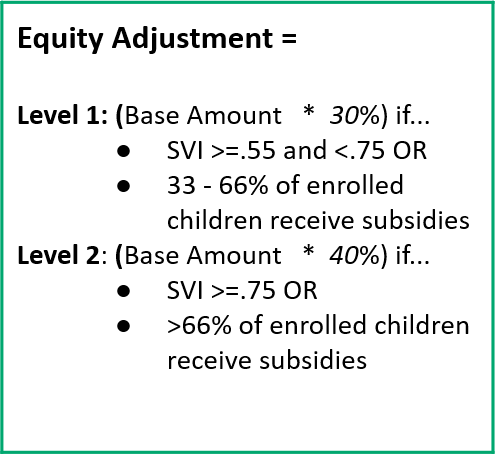 Staffing Level Adjustment: 
Center Based
Number of Educator * FTEs ÷ Baseline Educator FTEs
Baseline FTEs = (Licensed Capacity ÷ 10)
Minimum Adjustment = 1
Maximum Adjustment = 3
FCC
Minimum Adjustment = 1
Part-time Assistant = 1.5
Full time Assistant =2

(*FTE = Full-Time Equivalent)
For center-based providers, providers with a ratio of total CEO compensation to starting educator pay greater than 40:1 will not be eligible for the staffing or equity adjustments (CEO annual salary of roughly $1M)
September 13, 2022
22
The funding formula has been effective at directing funding to FCCs serving higher need communities and families
FCC Median Per Slot Funding Amounts (Monthly)
Providers in the highest SVI communities and Gateway Cities, those in majority BIPOC census tracts, those owned/operated by a person of color, and  those that serve families with subsidies, receive more funding per seat.
September 13, 2022
23
For center-based programs, the formula effectively directed additional funds to higher operational costs and services in higher need communities/ families
The formula directs additional funds per seat to GSA providers in the highest SVI communities, those in majority BIPOC census tracts, those that are owned/operated by a person of color, and/or those that serve subsidized children
Across all categories, providers that serve infants and toddlers receive more funding per seat, to account for the higher staffing costs associated with serving these age groups.
September 13, 2022
24
While C3 funding has been successful at stabilizing the field, the need for continued funding remains.
When asked what changes programs would have to make in the next year if they did not have grant funding, more than 80% of GSA providers reported that they would have to reduce compensation and/or defer salary increases. Almost one-fifth (17%) of FCC providers reported that they would have to close without this grant funding.
September 13, 2022
25